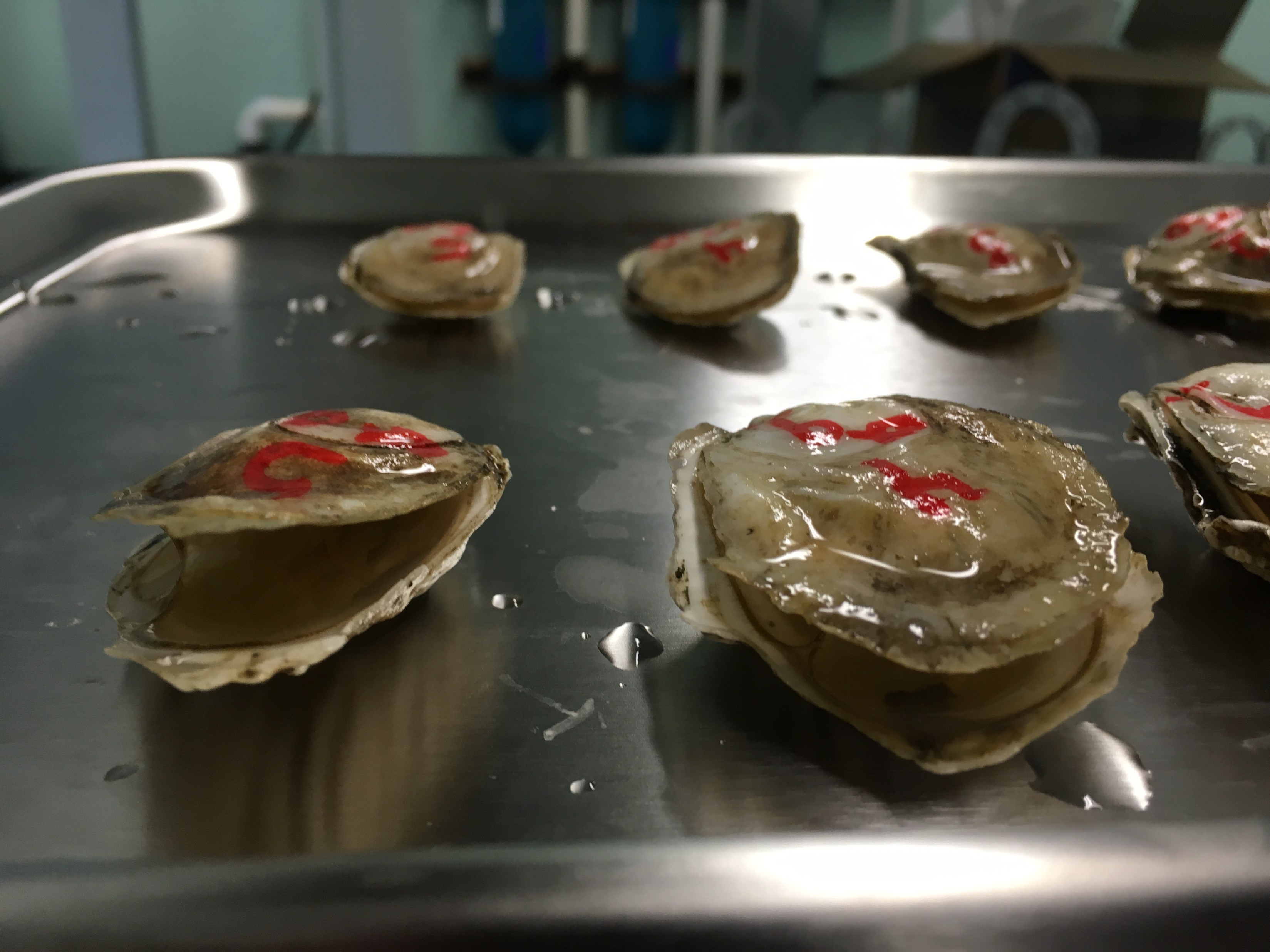 Non-destructive sampling of eastern oyster, Crassostrea virginica mantle tissue
Kathryn Markey Lundgren and Dina Proestou
USDA ARS Shellfish Genetics Lab
NACE Oyster Genomics Workshop 
January 10, 2024
Background
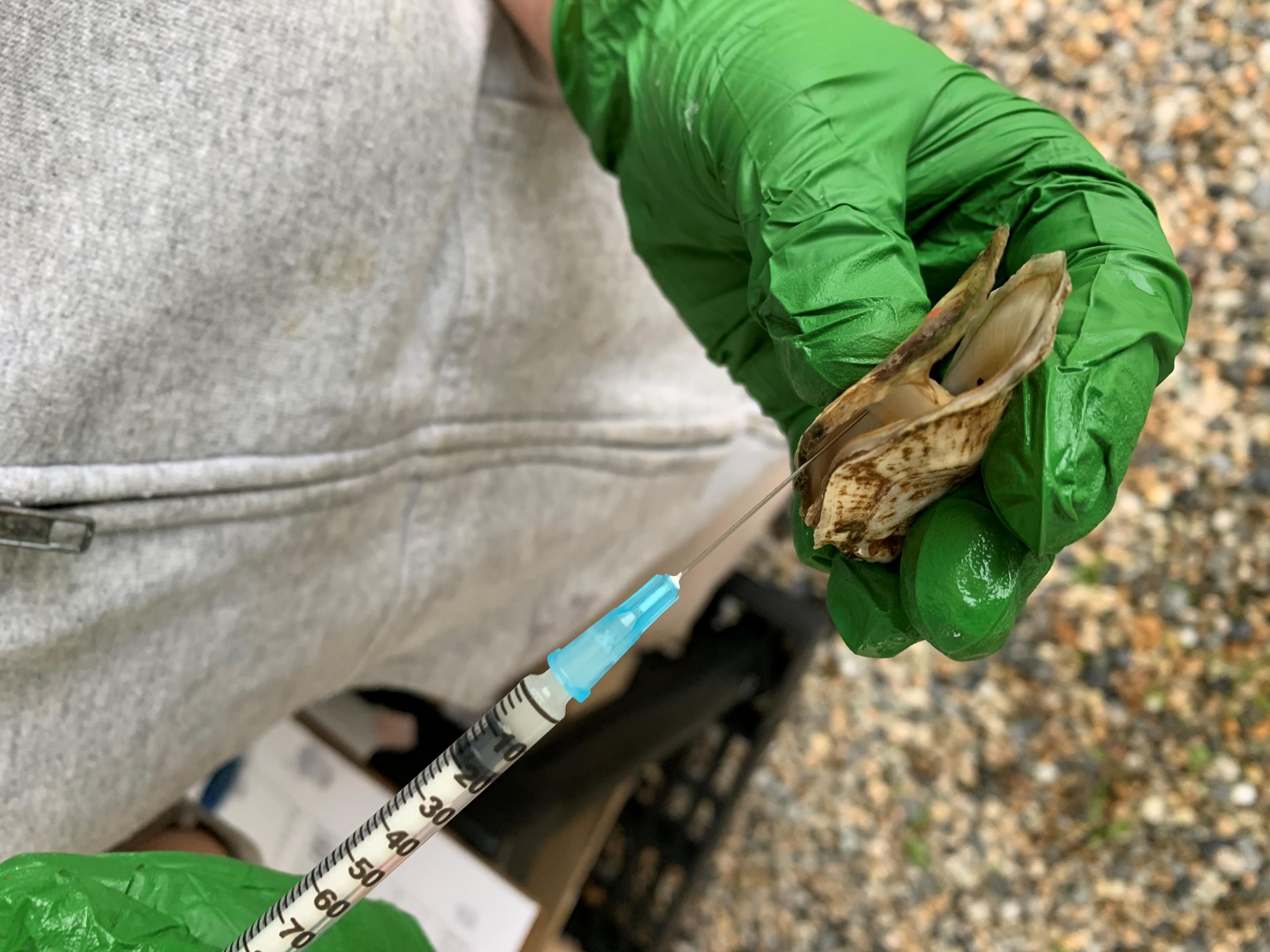 In 2019 the USDA ARS Shellfish Genetics lab developed a simple non-destructive sampling method for oyster tissue
Can be used for a variety of applications
Physiological:
Observe gonad development during broodstock conditioning
Pathological:
Injection of pathogens
Track pathogen load in disease-challenged animals
Genomic:
Genotype selected oysters for estimating breeding values
Methods
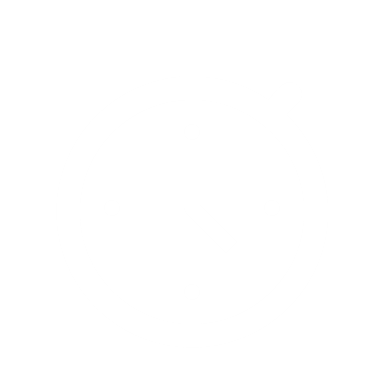 2-day protocol
Day 1
Day 2
45-60 minutes of air exposure on trays
Remove oysters from anesthetic bath & place on trays
5% (w/v) Epsom Salt bath (15ppt seawater) overnight w/ air
Gently remove ~4-7mm of mantle tissue with scalpel & forceps
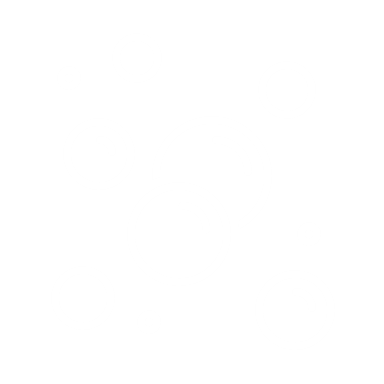 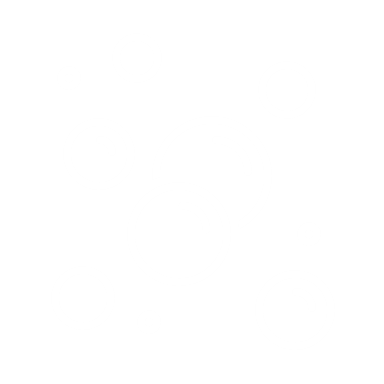 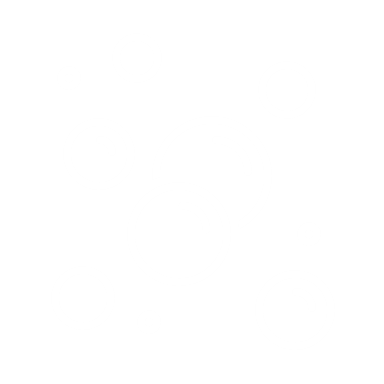 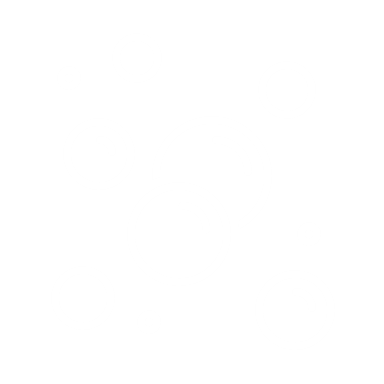 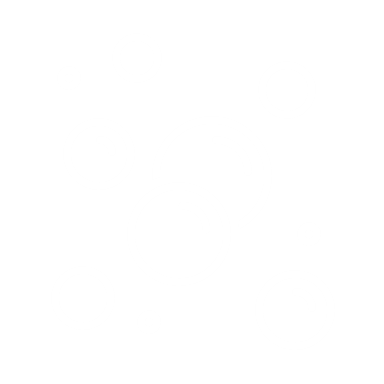 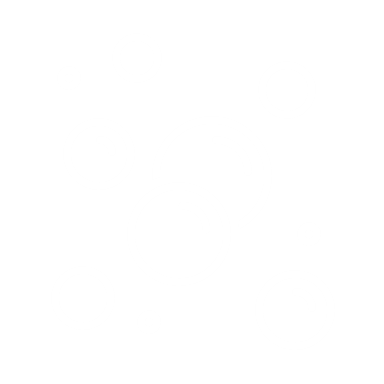 Return oysters to tank for recovery
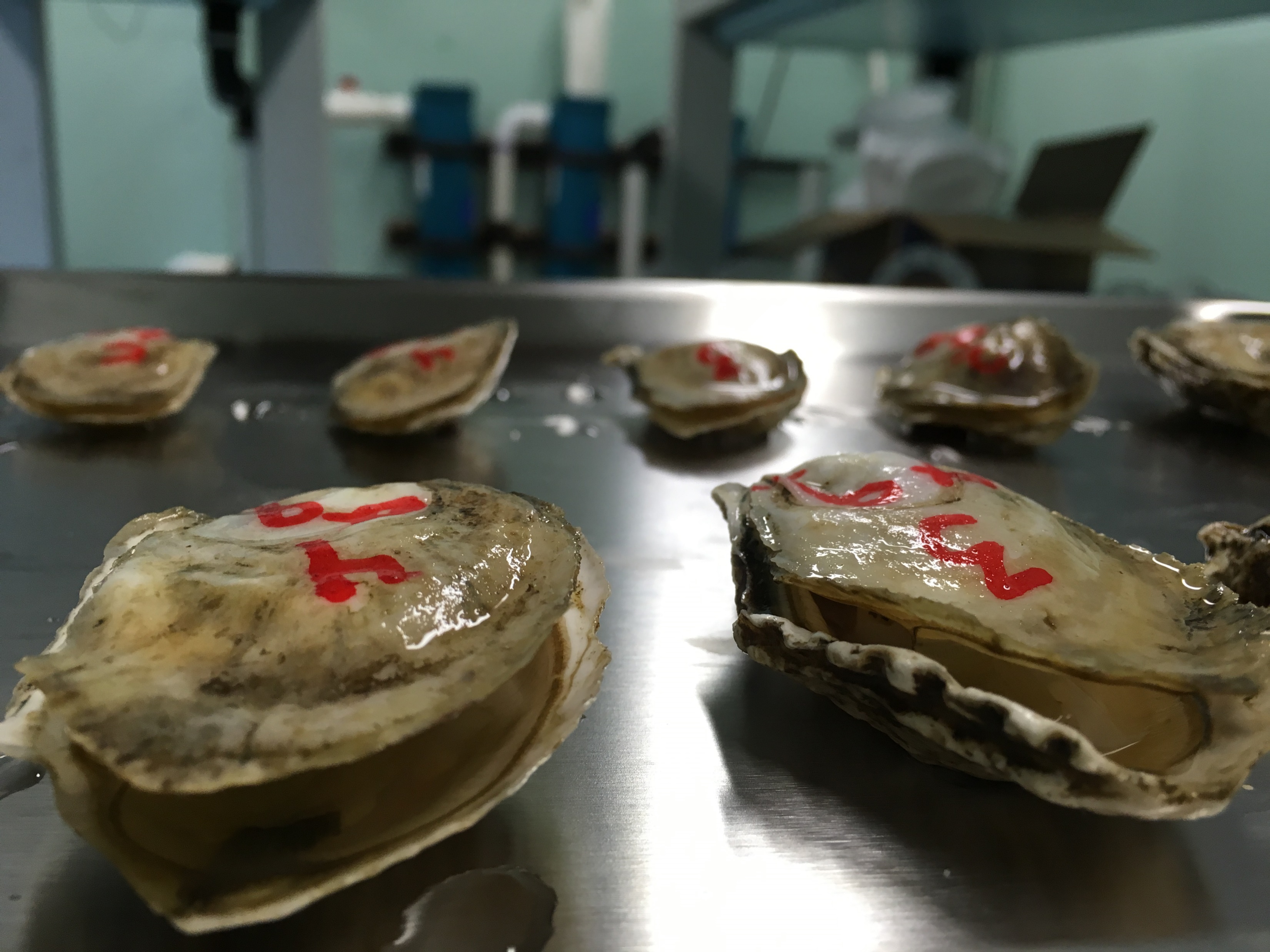 Carefully cut a small (4-7mm) section with scalpel and remove with forceps
Place tissue into 95% ethanol or RNAlater
After 24 hrs in solution, DNA or RNA can be extracted
In most situations the entire biopsy will be needed to recover sufficient DNA/RNA yields
Validation:
Gaping Success Data
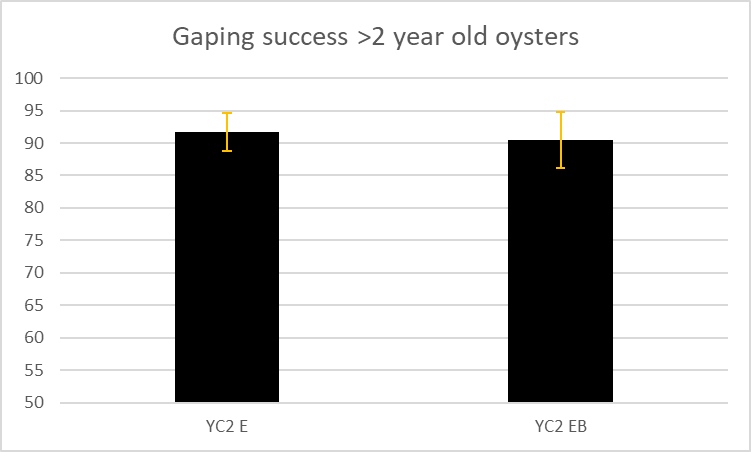 Survival
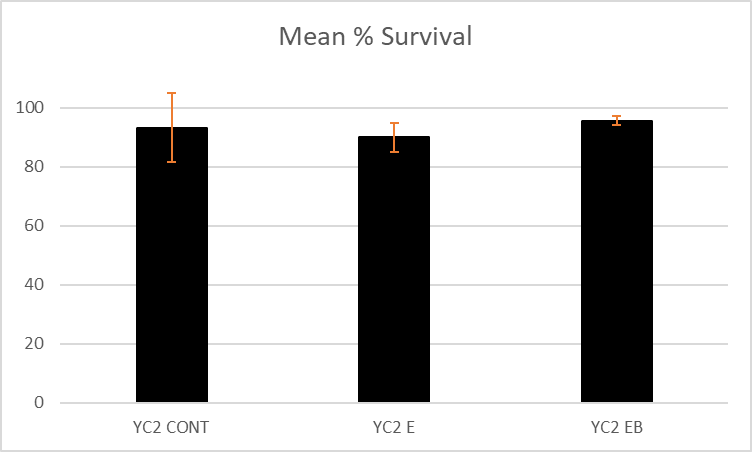 Once we determined this method to be safe and reliable, we decided to use it for all dermo challenges
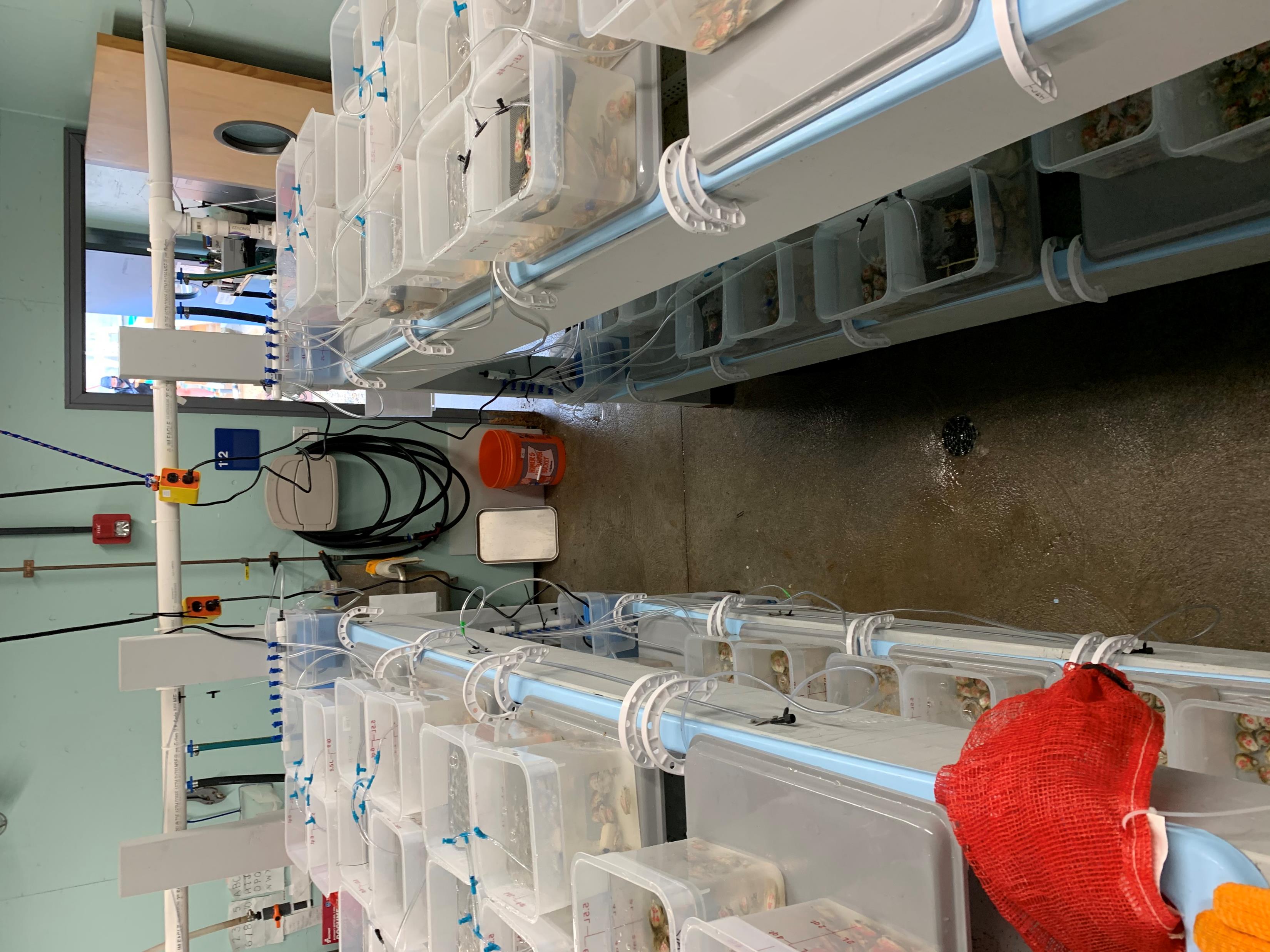 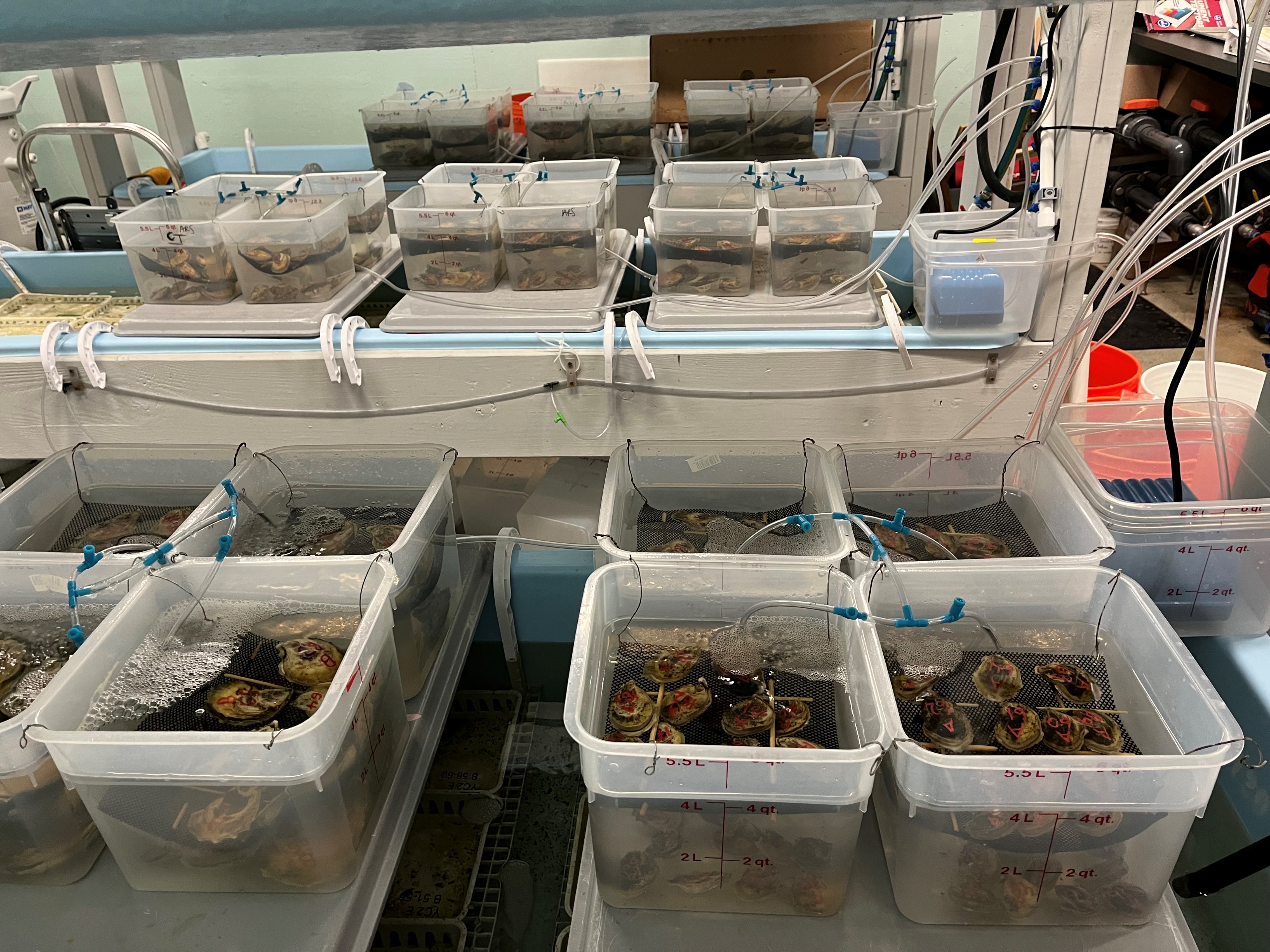 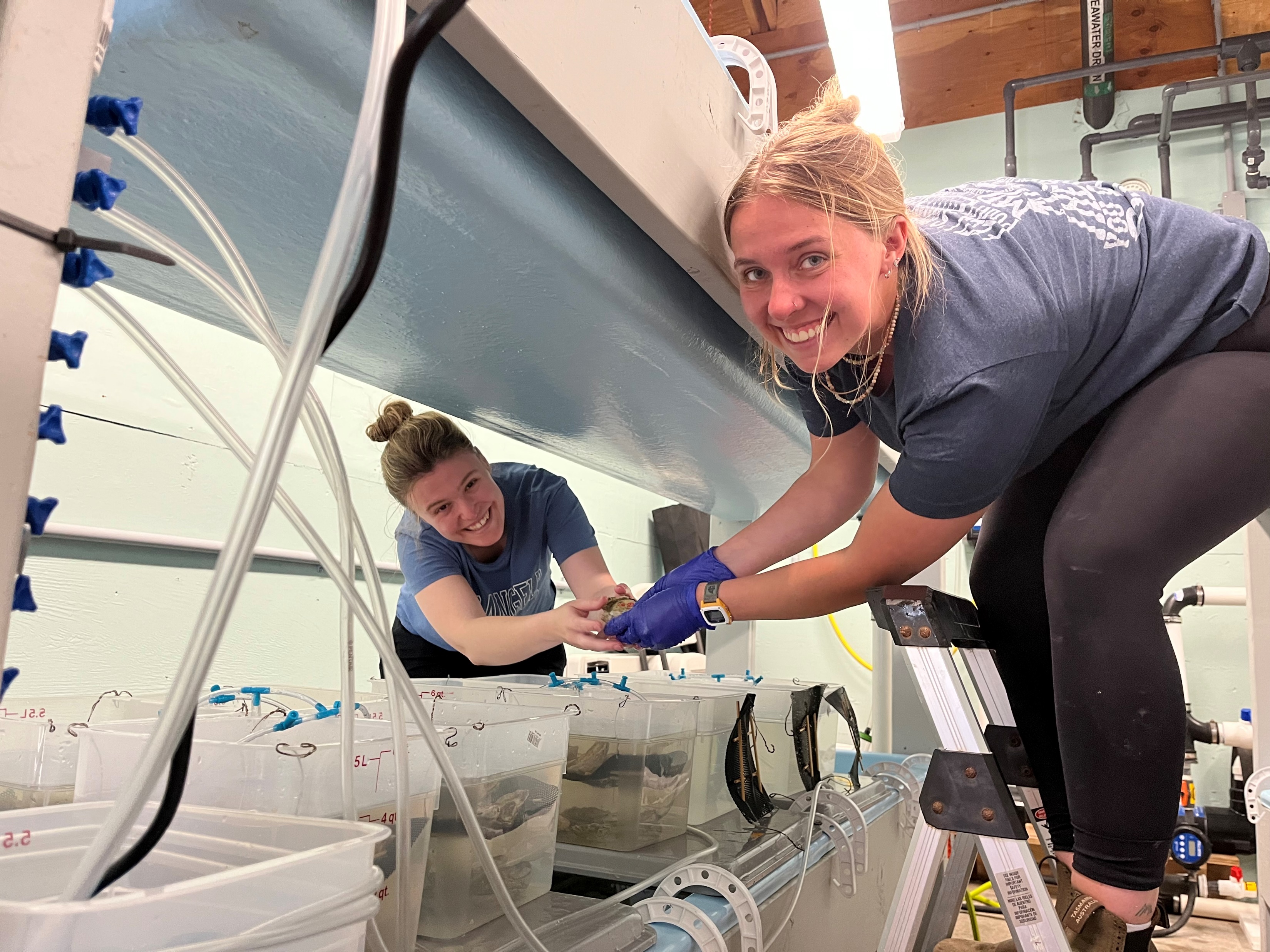 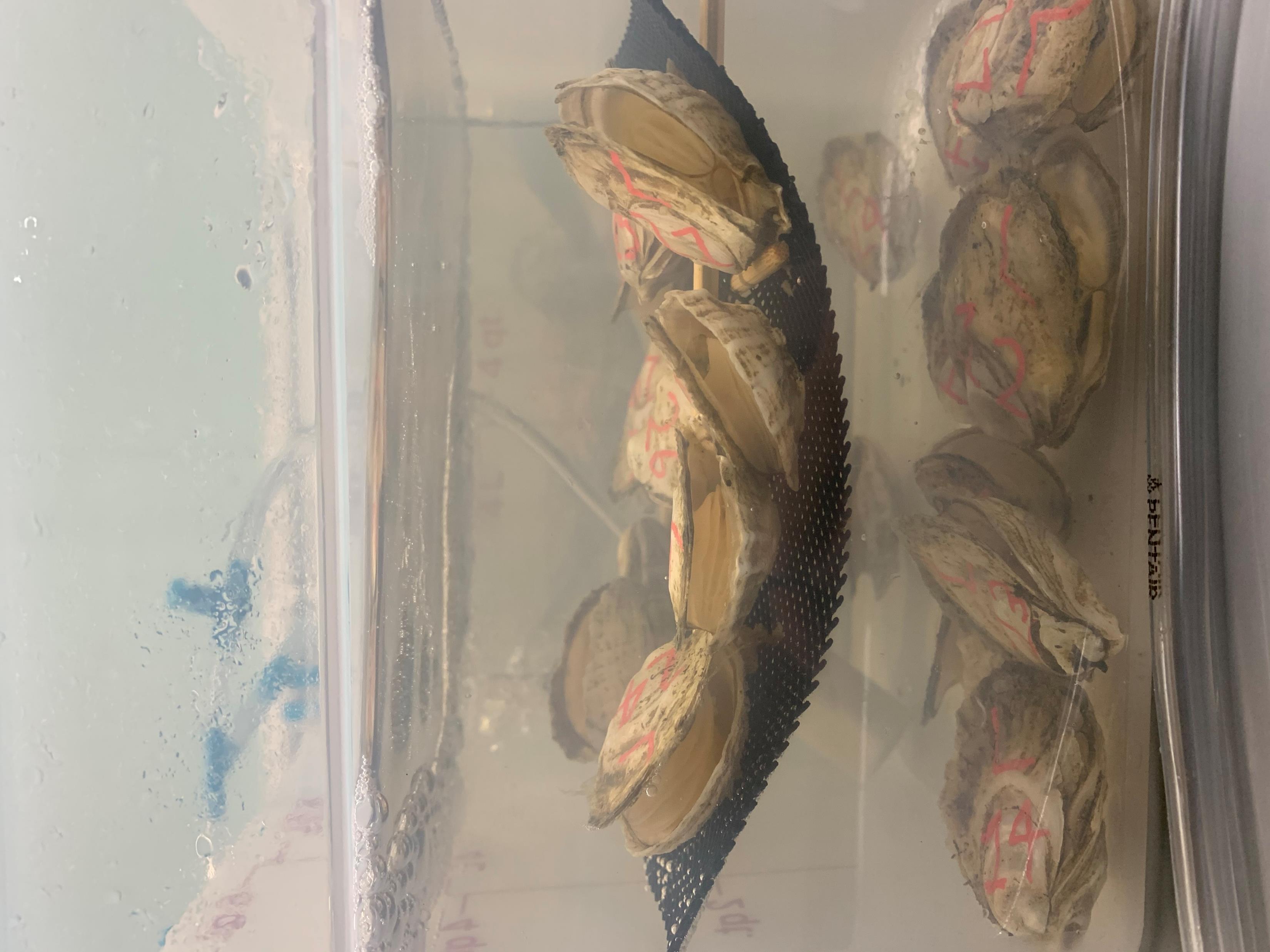 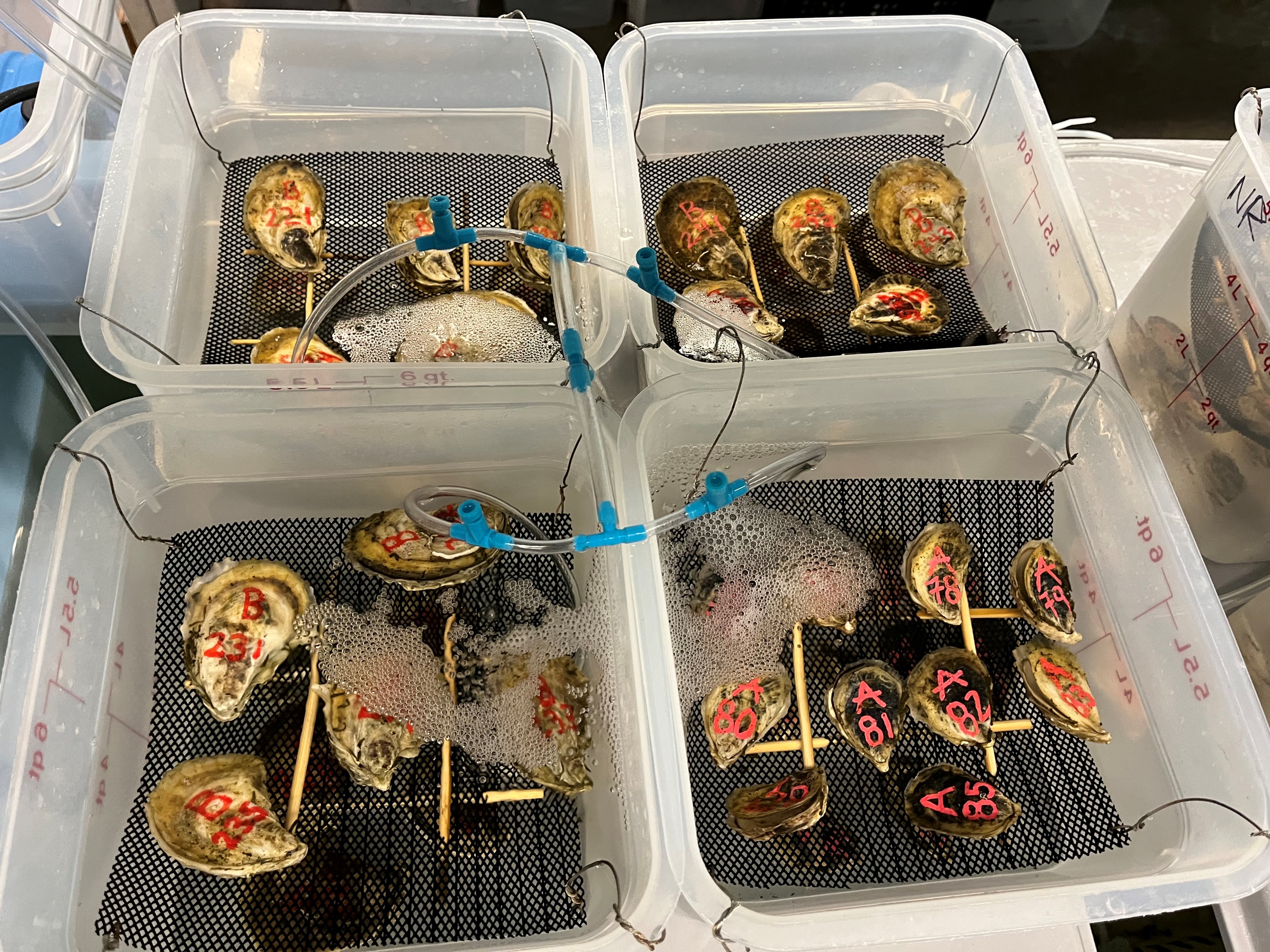 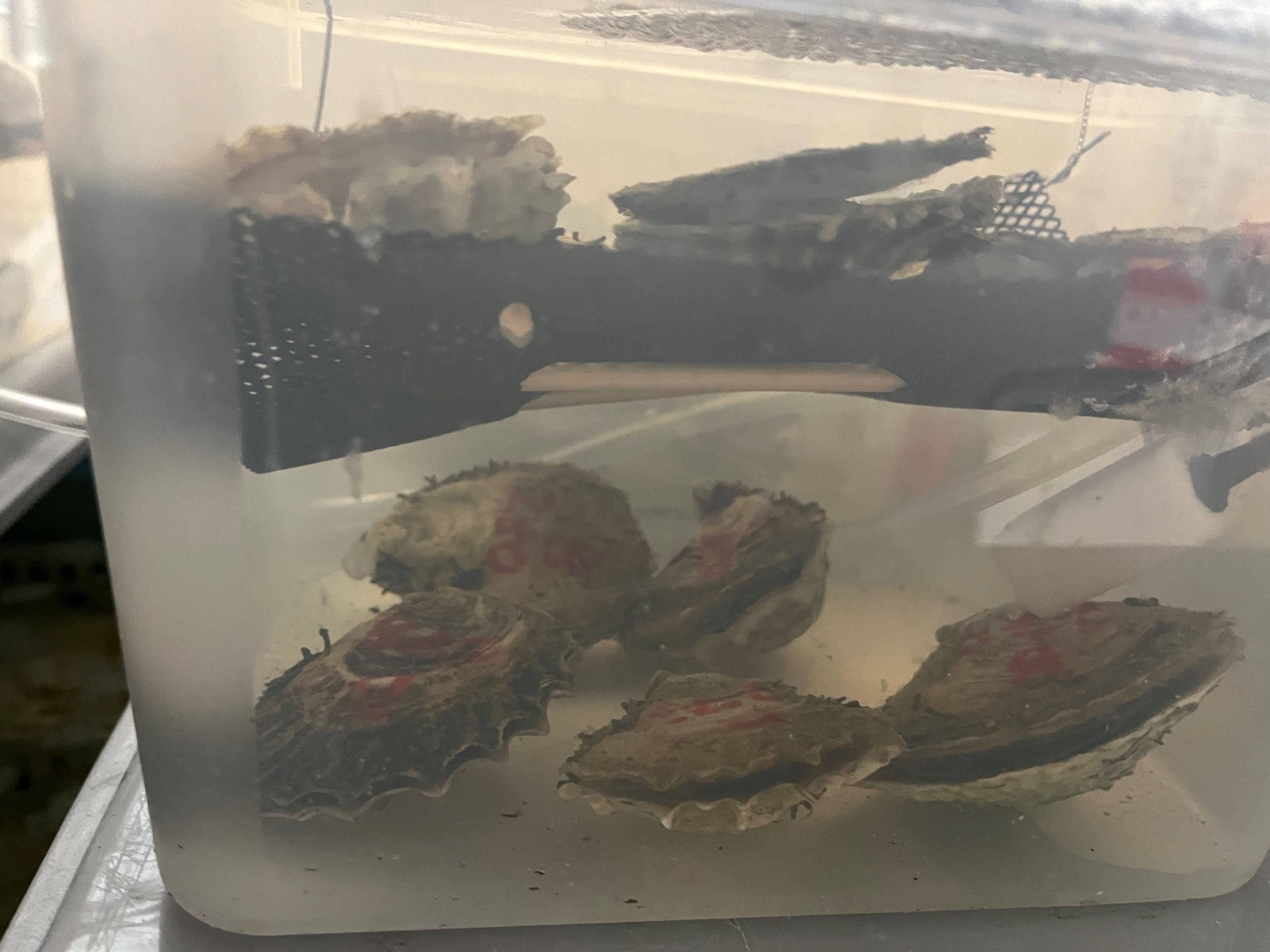 Large-scale anesthesia